成果報告(2017)
青山学院大学大学院　
理工学研究科
M1
篠田　理人
研究内容と参加理由
研究内容
PICシミュレーションを用いた衝撃波遷移層での波動励起について

参加理由
PICのコードは名古屋大学の講師が作成し、計算したものを使用。
コードの中身はブラックボックス
このセミナーを通して
シミュレーションについての理解を深めたい！！
方法と確認
テスト計算
線形移流方程式
1次風上差分法
Semi-Lagrange法
2つの移流方程式
正しく解けていることを確認
結果1(2流体不安定性と非線形ランダウ減衰)
非線形ランダウ減衰
2流体不安定性
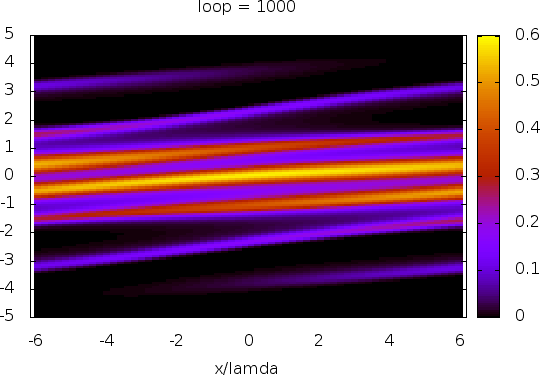 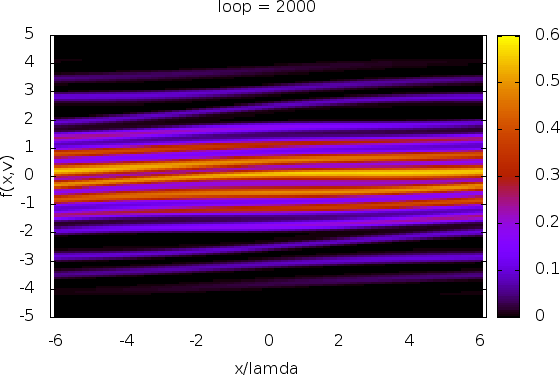 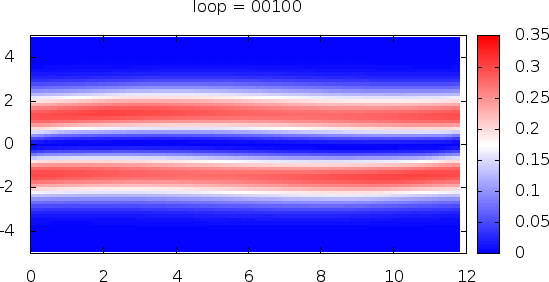 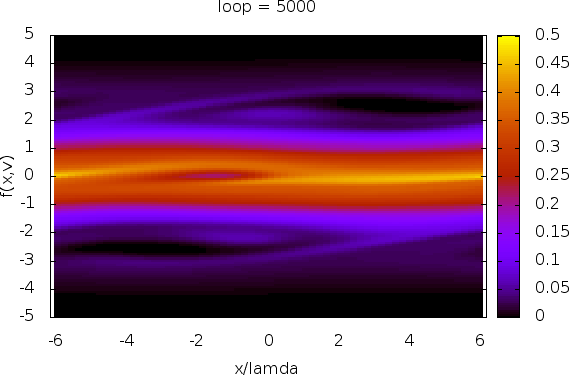 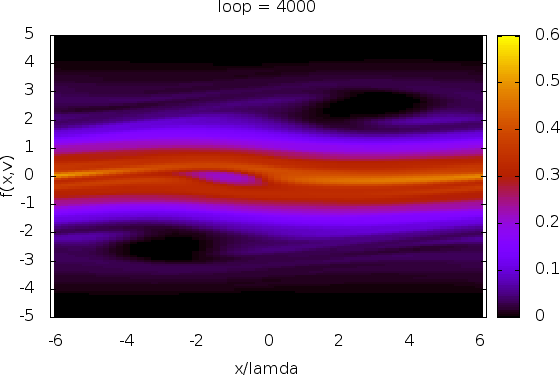 結果2(線形ランダウ減衰)
リカレーションタイム
自作(左): 75
論文(右): 48
左図では計算時間がリカレーションよりも短いのでその様子が表れてない。
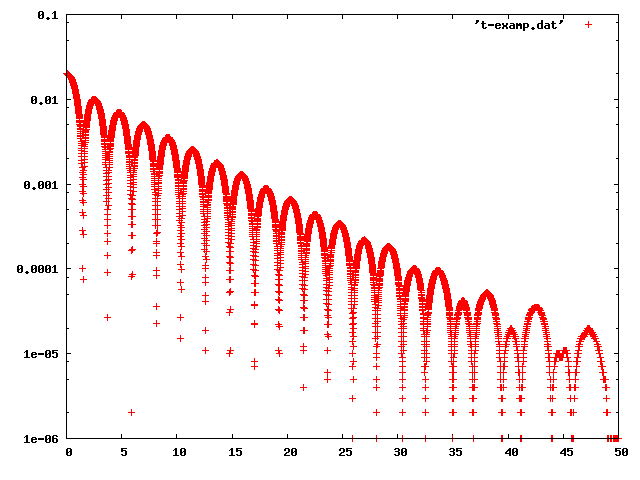 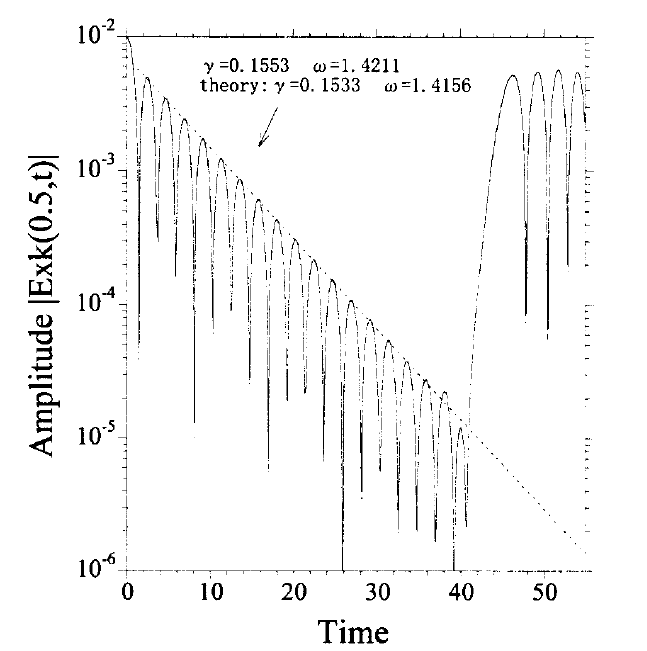 Cubic interpolated propagation scheme for solving
hyper-dimensional Vlasov-Poisson equation in phase space
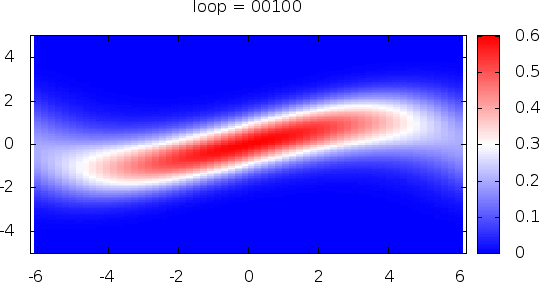